FGTI
Fonds de Garantie
des victimes des actes de Terrorisme
et d’autres Infractions
Journée du Syndrome du Bébé Secoué 
 29 septembre 2017

L’indemnisation des séquelles
Aleksandra FIDELE 
Responsable Indemnisation 
Préjudices Corporels Lourds – FGTI
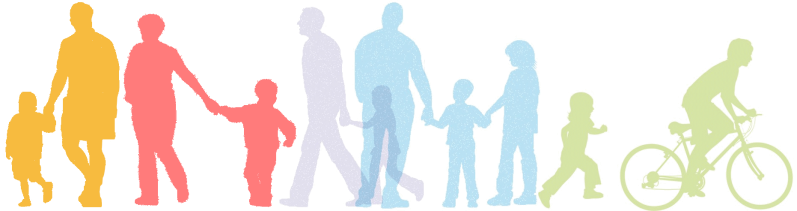 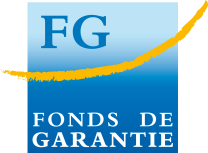 1
FONDS DE GARANTIE Le « syndrome du bébé secoué »
SBS et données d’activités du FGTI 
	Identité du FGTI 
	Données chiffrées sur le SBS vues par le FGTI 

B.	 SBS : modalités d’indemnisation auprès de la CIVI
	La procédure d’indemnisation
	Déroulé type de la saisine de la CIVI au règlement
2
EN 2016
Les missions du FGTI depuis 1986
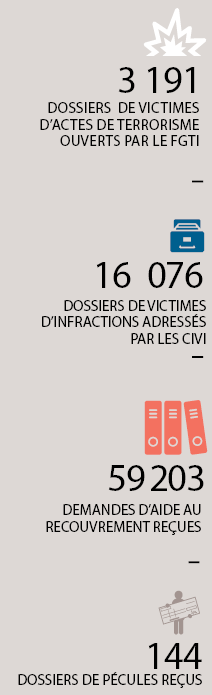  1986 : Création du Fonds de Garantie des victimes des actes de terrorisme (FGVAT)Loi n° 86-1020 du 9 septembre 1986


 1990 : Intervention élargie à l’indemnisation des victimes d’infractions de droit commun devant la CIVI (FGTI)Loi n° 90-589 du 6 juillet 1990


 2008 : Mission d’aide au recouvrement des victimes d’infractions   (SARVI) Loi n° 2008-644 du 1er juillet 2008

 2014 : Mission de recevoir les pécules « parties civiles » disponibles à la libération des auteurs condamnés 
    Loi n°2014-896 du 15 août 2014
3
La gouvernance
 Article R. 422-1 du code des assurances - il est administré par un conseil d’administration qui comprend :




 Article R. 422-3 du code des assurances – il est contrôlé par le ministère de l’Economie et des Finances qui nomme un commissaire du gouvernement
 Il est géré par le Fonds de Garantie des Assurances Obligatoires de dommages (FGAO)
4
Une équipe de spécialistes dédiée aux victimes
312 collaborateurs
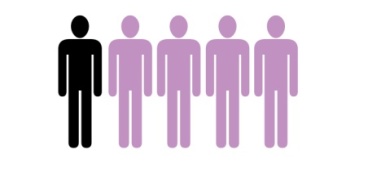 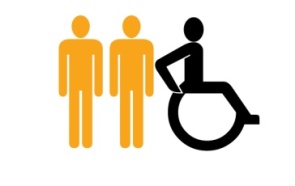 160 collaborateurs chargés de l’indemnisation des victimes dont 11 inspecteurs en charge des victimes les plus lourdement blessées
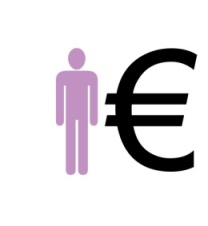 54 collaborateurs chargés du recours contre les auteurs
98 collaborateurs dans les services supports
5
Le financement
 Le FGTI est financé par la collectivité des assurés : 5,90 € depuis janvier 2017 (après 4,30 € depuis janvier 2016) par contrat d’assurance de biens.
 Ce mode de financement a été à plusieurs reprises reconnu par la Cour de cassation comme reposant sur un fondement de solidarité nationale.
392millions  d’euros de contributions perçues en 2016
6
SBS : données d’activités du FGTI
Nombre d’affaires nouvelles reçues de 2003 à 2017 (Requêtes Civi) :
Au 01/09/2017 :  329 victimes en cours d’indemnisation au FGTI

80 % des victimes ont un niveau d’AIPP supérieur à 50 % ou un besoin d’aide humaine supérieur à 2 heures par jour

 20 % affaires en cours sont en deçà de ces critères ou concernent des enfants décédés dans les suites immédiates du secouement
7
SBS : données d’activités du FGTI
STATISTIQUES DU FGTI : 

 Âge moyen :
Sur les dossiers en cours : 4 mois 
Sur les dossiers terminés : 3,5 mois 


 Sexe (sur les dossiers en cours) : 
Garçon : 65 %
Fille : 35 %
8
SBS : données d’activités du FGTI
STATISTIQUES DU FGTI 

Sur les dossier en cours 
Identité auteurs :

Père : 54 %
Concubin : 4 %
Mère : 22 %
Nourrice / gardien : 20 %

Soit 58 % sont des hommes
Chiffres qui rejoignent la synthèse présentée ci-dessus

Soit  80 % sont de la famille
9
SBS : données d’activités du FGTI
STATISTIQUES DU FGTI 

Les poursuites et sanctions  pénales : 

 Auteurs identifiés et condamnés : 78 % 

 Auteurs inconnus (relaxe ; ordonnance de non lieu ; classement ) : 13 %

 Données non renseignées : 9 %

Sur ces 78 %, condamnations relèvent pour 75 % du Tribunal Correctionnel et 25 % de la Cour d’Assises ; des peines de quelques mois à quelques années. 

Pour les cas de décès, les condamnations sont prononcées par la Cour d’assises avec des peines lourdes, jusqu’à 15 ans de réclusion
10
SBS : Modalités d’indemnisation auprès des CIVI
Les acteurs du système d’indemnisation : 
Le Fonds de Garantie et la Commission d’Indemnisation des Victimes d’Infraction (CIVI)
Le législateur a spécialement dédié la CIVI à l’indemnisation des victimes
Le FGTI ne peut régler que les indemnités allouées par la CIVI
11
SBS : Modalités d’indemnisation auprès des CIVI
CIVI

	  Siège auprès de chaque TGI

	  Juridiction autonome composée de 3 membres

Le Président
un assesseur magistrat
Un assesseur extérieur désigné par l’intérêt manifesté pour les victimes
 
Présence d’un représentant du Ministère Public
Le FGTI fait part de ses observations sur la requête et peut exercer les voies de recours sur les décisions rendues

	Représentation par un avocat non obligatoire
12
SBS : droit à réparation et CIVI
Deux régimes d’indemnisation du dommage corporel
Réparation intégrale selon le droit commun
posée par l’article 706-3 du CPP
Réparation plafonnée et soumise à des conditions posées par l’article 706-14 du CPP
Préjudice corporel si :
ITT < 1mois
		ou 
Aucune séquelle
Préjudice corporel si :
ITT  1 mois
           ou 
AIPP > 0 %
Décès
13
SBS : droit à réparation et CIVI
Pré-requis à l’indemnisation 

	Matérialité d’une infraction pénale
	
	Délai pour agir

Qualité pour agir
14
SBS : droit à réparation et CIVI
La matérialité de l’infraction : 

La victime doit rapporter la preuve d’une infraction, dont elle subit les préjudices. L’élément matériel de l’infraction est caractérisé par l’intervention d’un tiers pouvant revêtir une qualification pénale
La CIVI peut se prononcer
 en l’absence de poursuites pénales
 avant l’aboutissement des poursuites
La CIVI peut surseoir à statuer dans l’attente de l’issue de la procédure pénale

 Cas de l’auteur connu ; condamnation pénale ; infraction de violences volontaires ou homicide

 Cas de l’absence d’auteur identifié : 
La CIVI va devoir apprécier de la matérialité d’une infraction au regard des éléments de l’enquête pénale 
La CIVI peut ordonner une mesure d’expertise médicale pour que le médecin expert détermine s’il s’agit d’un enfant victime du syndrome du bébé secoué
Rôle de l’Expert médical déterminant  : son diagnostic va ouvrir droit ou non pour l’enfant à indemnisation

Si le syndrome du bébé secoué est retenu, la Commission retiendra une infraction et l’enfant sera indemnisé.
15
SBS : droit à réparation et CIVI
Exemple concernant l’enfant Quentin  : 

 Enfant né en 1995 ; saisine de la CIVI en 2010 (alors âgé de 15 ans) pour des secouements dont il aurait été victime en janvier 1996 (4 mois).

 Le FGTI rejette son intervention motif pris que la plainte déposée par les parents de l’enfant a été classée sans suite. Il a été surtout précisé que l’enquête diligentée n’a pas permis d’établir des faits constitutifs d’une infraction pénale. 

Sur le plan médical, il est relevé : 
 - Un hématome sous dural d’étiologie inexpliquée
- Une gastro entérite aigue la semaine avant les faits incriminés
- Un hématome qui pourrait avoir été causé par une déshydratation sévère
- Troubles digestifs avec déshydratation et hypotonie 
- Origine traumatique mentionnée qu’à titre d’hypothèse « semble » … « permettent d’imaginer »
- Aucune étiologie certaine ne ressort des pièces médicales alors produites

Seules sont produites les déclarations des parents sur les circonstances
16
SBS : droit à réparation et CIVI
Dossier « Quentin » / suite 

 Décision de la CIVI 2011 : rejet des demandes ; pas de preuve établie quant à l’origine traumatique des lésions de l’enfant ; pas d’élément certain ; matérialité de l’infraction non établie 

 Cour d’Appel  2011 : estime nécessaire de diligenter une expertise médiale pour apprécier si oui ou non la pathologie peut être ou non imputée avec certitude a des violences de type « bébé secoué » ou fait fautif d’un tiers

 Expertise médicale : enfant victime du syndrome des bébés secoués

 Cour d’Appel 2013 : matérialité de l’infraction établie ; certitude sur le caractère volontaire des violences

En conclusion, l’Expert médical a donc emporté la conviction du magistrat, en l’absence d’auteur identifié, et nonobstant le classement sans suite de l’affaire au pénal.
17
SBS : droit à réparation et CIVI
3 ans à compter de la date de l’infraction
Le délai est prorogé d’un an à compter de la dernière décision qui a statué définitivement sur l’action publique
Si l’auteur est condamné à des dommages-intérêts, le délai court à compter de l’avis donné par la juridiction

Possibilité pour la CIVI de prononcer un relevé de forclusion
La forclusion n’est pas opposée aux victimes mineures ni aux majeurs sous tutelle
Le délai pour agir (art. 706-5 du CPP):
18
SBS : droit à réparation et CIVI
Qualité pour agir

Lorsque l’enfant est encore mineur au jour du dépôt de la requête, celle-ci est déposée par le représentant légal (parents) ou par l’administrateur ad hoc.

Cette dernière situation présente l’avantage de préserver les intérêts de l’enfant mais elle pose quelques difficultés d’information et de suivi :

Exemple du cas de l’enfant « Patrick » : 
Enfant né le 8/12/1993,  violences courant février 1994, Président du Conseil Départemental nommé administrateur ad hoc, père condamné en Cour d’Assises, Expertise médicale ordonnée par la CIVI et réalisée en 1999 avec prévision d’une révision en 2006, prévision : DFP 95 %
 Perte de localisation de l’enfant par les services du Conseil Départemental, victime âgée de 24 ans à ce jour si elle est toujours en vie, donc forclose si elle ne bénéficie pas d’une mesure de protection juridique
19
SBS : Modalités d’indemnisation auprès des CIVI
Déroulé-type :  la Saisine de la CIVI
Elle s’effectue par le dépôt d’une requête au greffe de la CIVI qui transmet au FGTI





Quelles sont les pièces à produire ?
Les pièces pénales
Les pièces médicales
La demande
Déroulé type : la demande
		REQUETE


 Règlement d’une provision          				   Liquidation de préjudice
		Expertise	Règlement d’une provision 
				et expertise
20
SBS : Modalités d’indemnisation auprès des CIVI
Déroulé-type : La demande de règlement de provision et expertise
Le Président de la CIVI doit statuer dans le délai d’un mois (art. 706-6 du CPP)

Les pièces médicales sont soumises pour avis par le FGTI à son médecin conseil

Si la recevabilité de la demande n’est pas contestée par le FGTI ni le montant de la provision, le FGTI règle spontanément la provision demandée et en avise la CIVI             (art 706-5-1 du CPP)

En cas de désaccord le FGTI adresse ses observations à la CIVI
Sur le droit à indemnisation (par ex :matérialité de l’infraction non démontrée)
Sur le quantum demandé
Sur la mission d’expertise (importance d’une expertise opposable au FGTI)
21
SBS : Modalités d’indemnisation auprès des CIVI
Déroulé-type : La demande de règlement de provision et expertise (suite)

Le président rend une ordonnance qui alloue une provision et désigne un médecin expert

Le FGTI règle la provision dans le mois (ou interjette appel s’il maintient sa contestation)


Le FGTI missionne un médecin pour qu’il assiste aux opérations d’expertise
22
SBS : Modalités d’indemnisation auprès des CIVI
Déroulé-type : L’expertise médicale 

	Quelques particularités liées au syndrome du bébé secoué

La mission : Importance d’une mission adaptée
Liberté du choix de la mission pour une évaluation médico-légale et environnementale spécifique, argumentée en fonction des critères d’imputabilité habituels et adaptée aux besoins de la victime. 
L’expert doit recueillir de manière la plus exhaustive possible les données médicales afin de suivre le plus efficacement possible l’évolution de l’enfant et mettre en lumière les besoins thérapeutiques et de réinsertion sociale avant consolidation. Cela permet ainsi à la CIVI et au FGTI  d’avoir une pleine connaissance des besoins de l’enfant (ainsi que ceux de ses proches), afin d’apporter des réponses adaptées aux demandes. Présence de l’inspecteur du FGTI pour rencontrer la victime et ses proches. Seuls les médecins participent à l’examen clinique.


La consolidation médico-légale 
Elle ne doit pas intervenir avant l’âge adulte : évolution des séquelles avec la croissance, fin des apprentissages, stabilisation situationnelle pour une meilleure connaissance du projet de vie. Parfois, l’évolution des lésions est favorable et il convient de laisser du temps pour s’assurer de la réalité de l’amélioration
Exemple du jeune « Paul Emmanuel», victime de secouement en 2011 à l’âge de 2 mois à l’origine d’hémorragies intra-rétiniennes bilatérales et d’un hématome sous dural. Les séquelles prévisionnelles étaient assez péjoratives et pourtant à l’expertise réalisée en 2015, les médecins ont pu faire un examen clinique normal sans déficit moteur avec une bonne intégration sociale pour son âge (4 ans). Prochaine expertise prévue à l’âge de 6 ans.


Les besoins d’assistance par une tierce personne doivent être évalués in concreto : Enjeux humains et financiers considérables. L’expert judiciaire doit évaluer les conséquences de la perte d’autonomie et l’augmentation de la charge pour les parents. Il est nécessaire de distinguer le rôle que les parents auraient eu sans le traumatisme et celui qui relève du handicap en fonction de l’âge de l’enfant et de ses conditions de vie. L’évaluation varie si l’enfant est placé en institution, en famille d’accueil, ou si temps passé au domicile familial, ou si externat ou internat en IME, etc..
23
SBS : Modalités d’indemnisation auprès des CIVI
Le rapport est transmis par la CIVI aux parties


Le rapport est provisoire
 le report de la consolidation à l’âge adulte ne doit pas retarder la prise en compte des besoins de l’enfant. Une nouvelle demande de provision peut être déposée pour permettre de couvrir les besoins à venir jusqu’à la prochaine expertise médicale. La modalité de versement sous forme de rente provisoire s’avère être la solution la plus adaptée à l’évolution des besoins. 

une nouvelle demande d’expertise doit être déposée à la date prévue par l’expert 
(Le FGTI ne peut être représenté que dans les expertises ordonnées par la CIVI donc attention à l’inopposabilité des expertises réalisées dans le cadre de la procédure pénale)

Le rapport est définitif :
 Tous les postes de préjudices sont fixés en droit commun 
 Certains postes peuvent être réservés  dans l’attente de la consolidation situationnelle pour permettre la finalisation du projet de vie de la victime (adaptation du logement personnel, projet d’insertion professionnelle…)
24
SBS : Modalités d’indemnisation auprès des CIVI
Déroulé-type : La liquidation du préjudice

La CIVI transmet au FGTI la requête et les pièces justificatives


Phase de négociation avec le conseil de la victime : 
Principe de réparation intégrale du préjudice mais la CIVI doit tenir compte des indemnités de toute nature reçues ou à recevoir d’autres débiteurs au titre du même préjudice          (art. 706-9 du CPP) 

Offre du FGTI (dans les 2 mois du dossier complet)

			OU


Acceptation de l’offre				Refus de l’offre
Constat d’accord établi 				Echanges d’observations devant la CIVI
Décision d’homologation 				Décision CIVI
(après accord du juge des tutelles 	
si victime majeure sous tutelle)
25
SBS : Modalités d’indemnisation auprès des CIVI
Déroulé-type : Le règlement et le recours
	
La décision de la CIVI est notifiée au FGTI


	Le FGTI procède au règlement de l’indemnité en capital et le plus souvent en 	rente pour le poste de préjudice aide humaine

		

	Le FGTI est subrogé dans les droits de la victime à l’encontre du responsable des 	faits (art. 706-11 du CPP) :

	* L’auteur des faits est un tiers  - recours contre assureur de la nourrice- 	établissement hospitalier si responsabilité engagée dans la prise en charge 	médicale de l’enfant (retard de diagnostic aggravant les lésions)

	* L’auteur des faits est l’un et/ou l’autre des parents
26
SBS : Conclusion sur ce qu’il conviendrait d’améliorer
Privilégier une solution amiable de l’indemnisation  				
	
	Complétude des éléments sur la procédure pénale et 	l’historique médical de l’enfant lors de la saisine de la CIVI


	Des expertises médicales opposables au FGTI pour une 	meilleure connaissance de la situation exacte de la victime et 	apporter une réponse adaptée aux  besoins de l’enfant dans	l’attente de la consolidation médico-légale
27
MERCI POUR VOTRE ATTENTION
28
29